Analysis of safeguarding adult reviews: April 2017 – March 2019:Findings for Sector-Led ImprovementHealthcare UK30th September 2022
Safeguarding Adult Reviews 
Care Act 2014
SAB duty to conduct a SAR
Where an adult with care and support needs has died, or has experienced serious abuse or neglect, and 
The Board knows or suspects that the death resulted from abuse or neglect, and 
There is reasonable case for concern about how the Board, its members or others worked together to safeguard the adult
SAB power to conduct a SAR in any other case
Purpose: 
To identify lessons learnt and apply to future cases
To improve how agencies work, singly and together, to safeguard adults
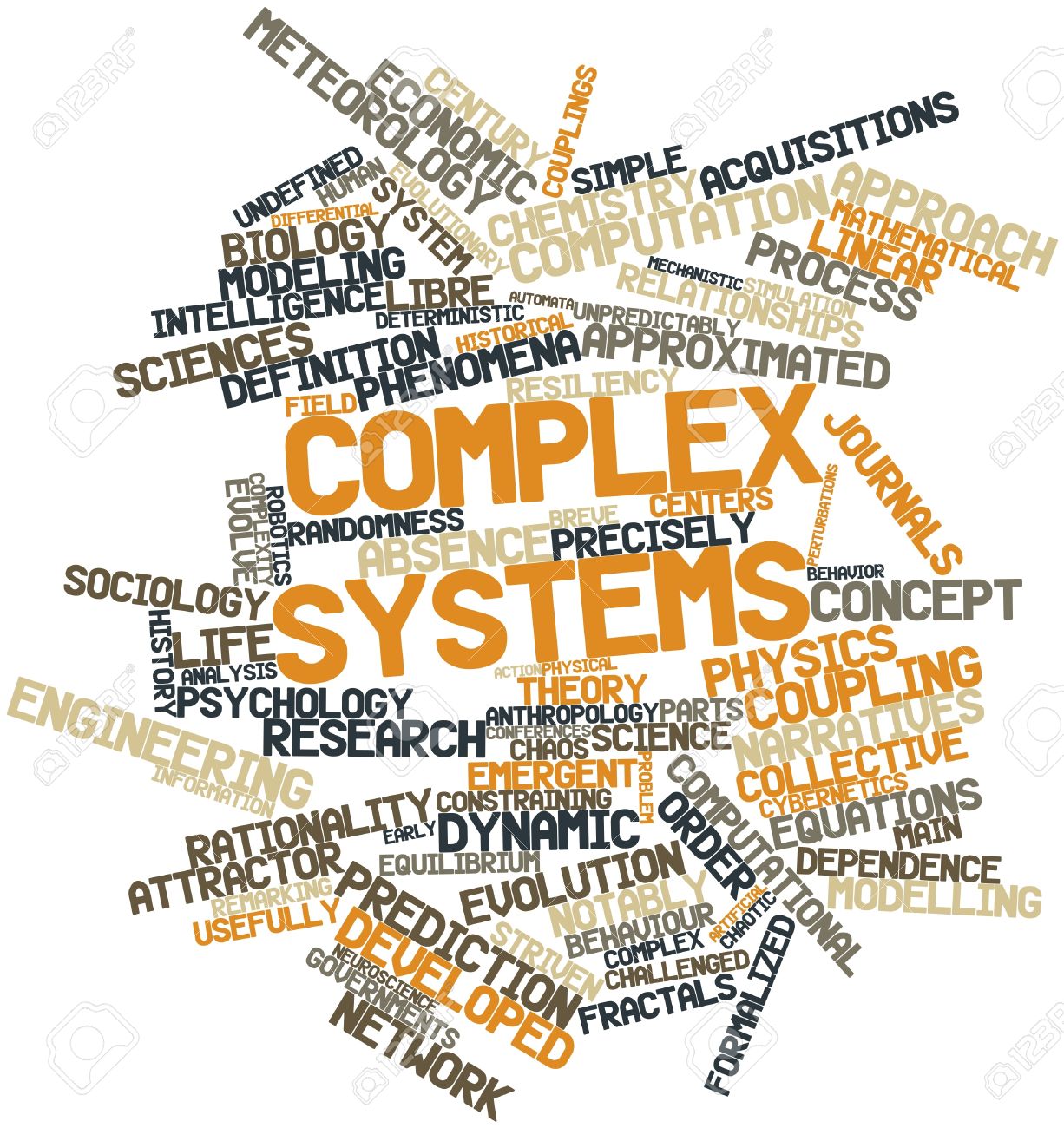 A growing body of evidence
Not all SABs undertake a SAR in any one year, though the number who do so has been steadily rising
Please use the chat box to tell us about your own experience of SARs:

As a SAB member commissioning a SAR?
As a SAR independent reviewer?
As a practitioner involved in a case that has been reviewed?
As a manager reviewing your agency’s actions in order to submit information to a SAR?
NHS Digital (2022) https://digital.nhs.uk/data-and-information/publications/statistical/safeguarding-adults
The first national analysis of SARs 2020
Commissioned by CHIP - the sector-led Care and Health Improvement Programme co-produced and delivered by the Local Government Association and the Association of Directors of Adult Social Services in England

Authors: Michael Preston-Shoot, Suzy Braye, Oli Preston, Karen Allen and Kate Spreadbury
https://www.local.gov.uk/analysis-safeguarding-adult-reviews-april-2017-march-2019

Project Oversight: Adi Cooper, CHIP
Methodology
The analytic framework: five domains
Two key sets of findings
SAB governance: Key questions
    for SABs & SAR authors
The 231 cases: demographics
263 subjects, 80% deceased
129 male, 109 female
Average age 55
Little information about sexuality or ethnicity 
Range of health concerns and complex interplay 
Physical comorbidities
Physical and mental ill-health + significant life events
Living situations: 
Living alone (36%)
Group care (33%)
Location of abuse
Own home (48%)
Residential/nursing care (18%)
Perpetrator
Self (48%) 
Care providers (30%)
Concluded prosecution = 16.2%
The 231 cases: types of abuse/neglect
Modern slavery/sexual abuse/ sexual exploitation more prevalent in younger subjects
Neglect/abuse by omission more prevalent in older subjects
Psychological/emotional abuse and modern slavery more prevalent for females
Financial, physical abuse and self-neglect are (slightly) more prevalent for males
No correlation with types of abuse/neglect subject to s.42 enquiries
Some types of abuse/neglect positively correlated with each other (e.g. domestic, financial, physical and emotional abuse); some appear unrelated to other types (self-neglect, neglect/omission)
Correlations between types of abuse and neglect
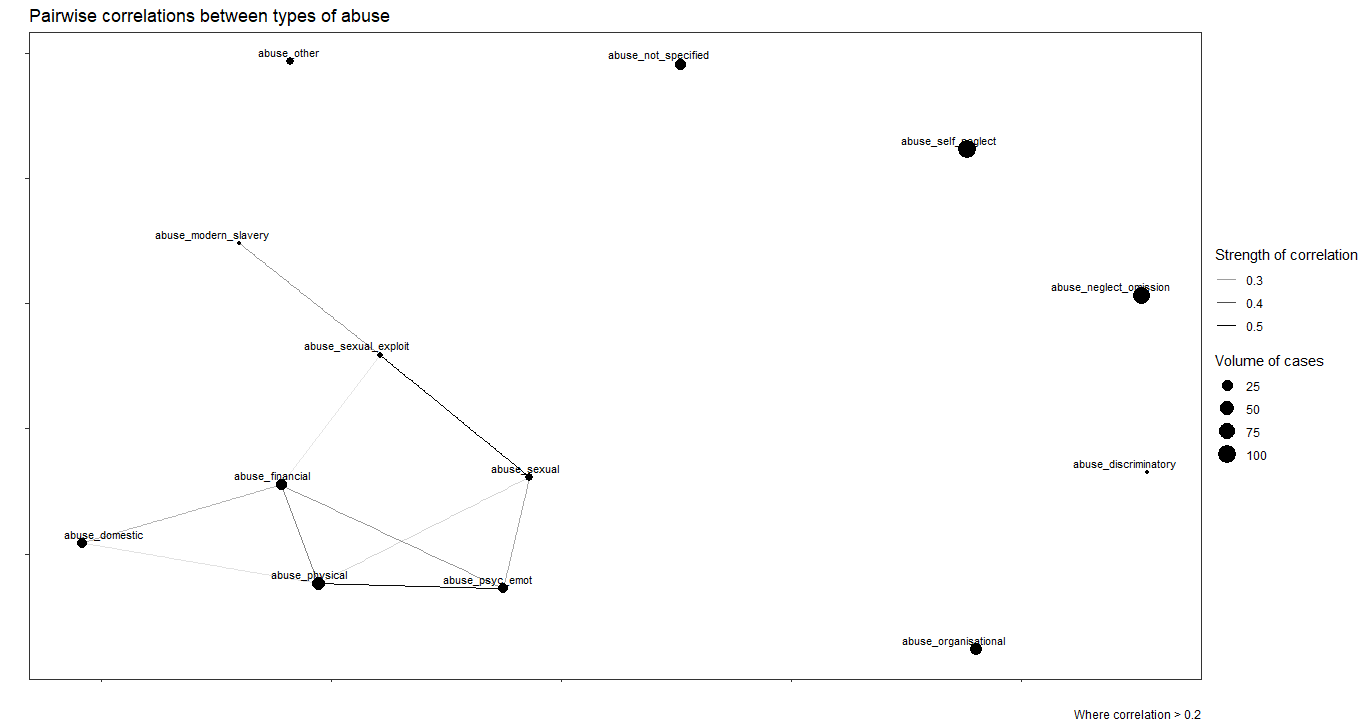 Good practice across the domains
Poor practice across the domains
Mental capacity failings in SARs
Recommendations across the domains
The national context – 24% of SARs
Do SARs give sufficient attention to the legal, policy and financial context in which safeguarding practice takes place?
Sector-led improvement priorities
Going forward
LGA webinar series:
https://lgaevents.local.gov.uk/lga/frontend/reg/thome.csp?pageID=482432&eventID=1402
Professor Suzy Braye
Emerita Professor of Social Work, University of Sussex
Independent Adult Safeguarding Consultant s.braye@sussex.ac.uk 

Professor Michael Preston-Shoot
Professor Emeritus of Social Work, University of Bedfordshire; 
Independent Adult Safeguarding Consultant; Independent Chair, Brent Safeguarding Adults Board and Lewisham Safeguarding Adults Board
michael.preston-shoot@beds.ac.uk
Questions for discussion